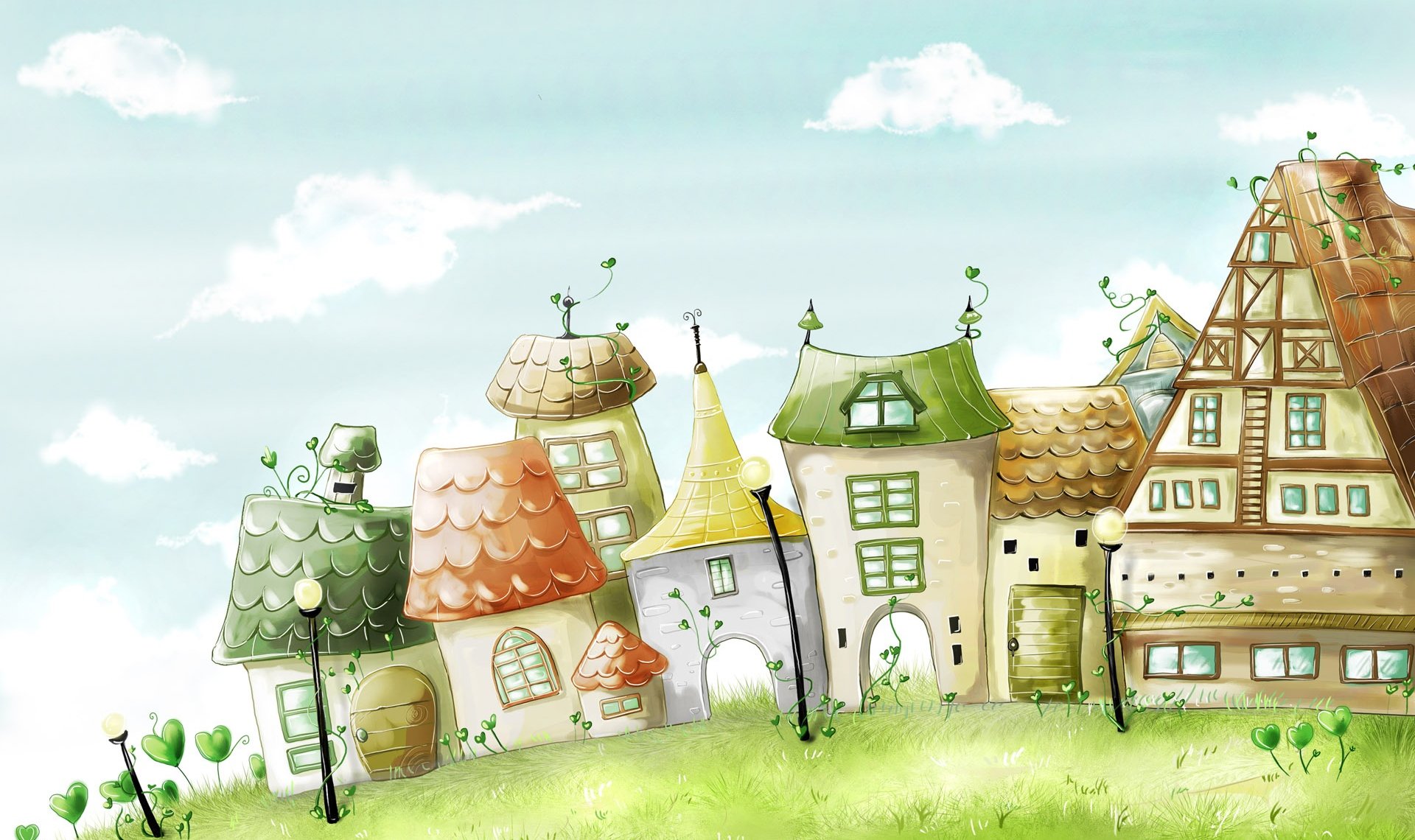 Тема проекта:
«Зеленый инженер»
Участники проекта:
Третьяк Иван,
Сабанчиев Замир,
Лепухова Полина,
Петрова Оля
Шафикова Ксения.
 
Руководители проекта:
Трубкина М.В.,
Суворова Е.Р.
г. Екатеринбург
 2016 г.
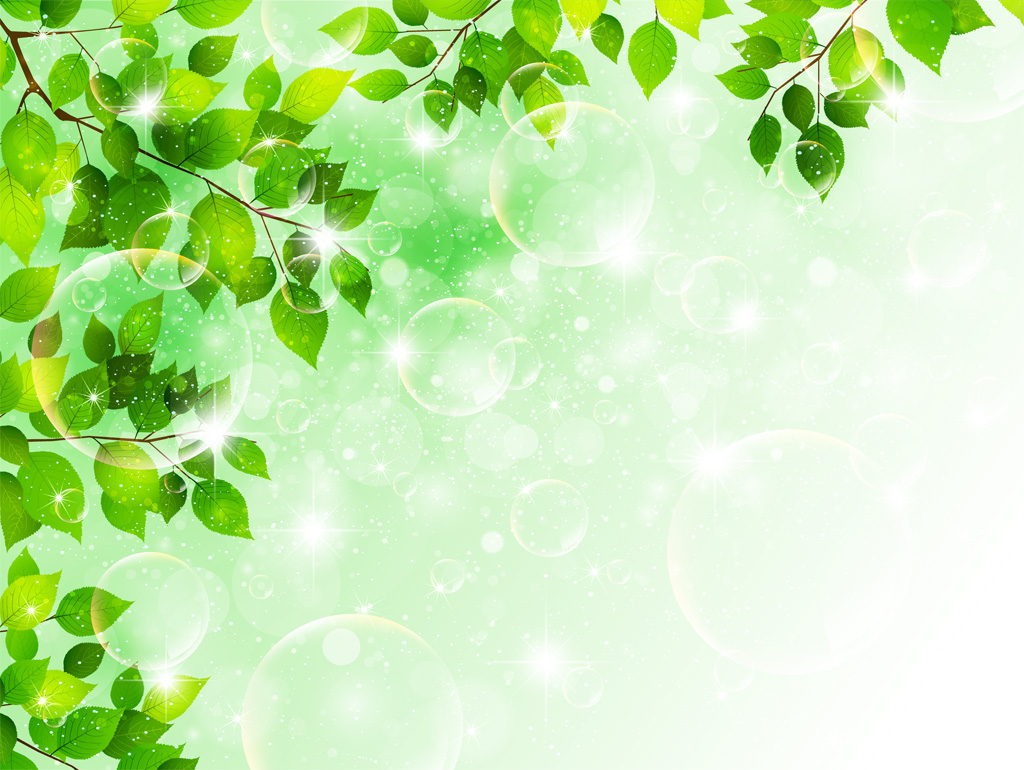 команда
«Цветочный город»
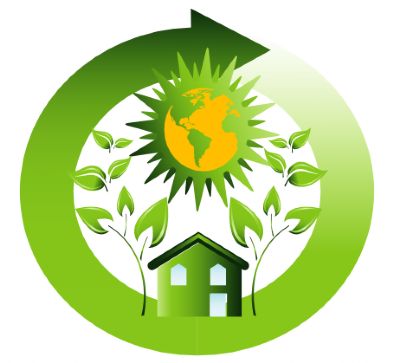 Наш девиз:
В «Цветочном городе» живём,
Играем вместе и растём…
Все вокруг преобразим 
И природу сохраним.
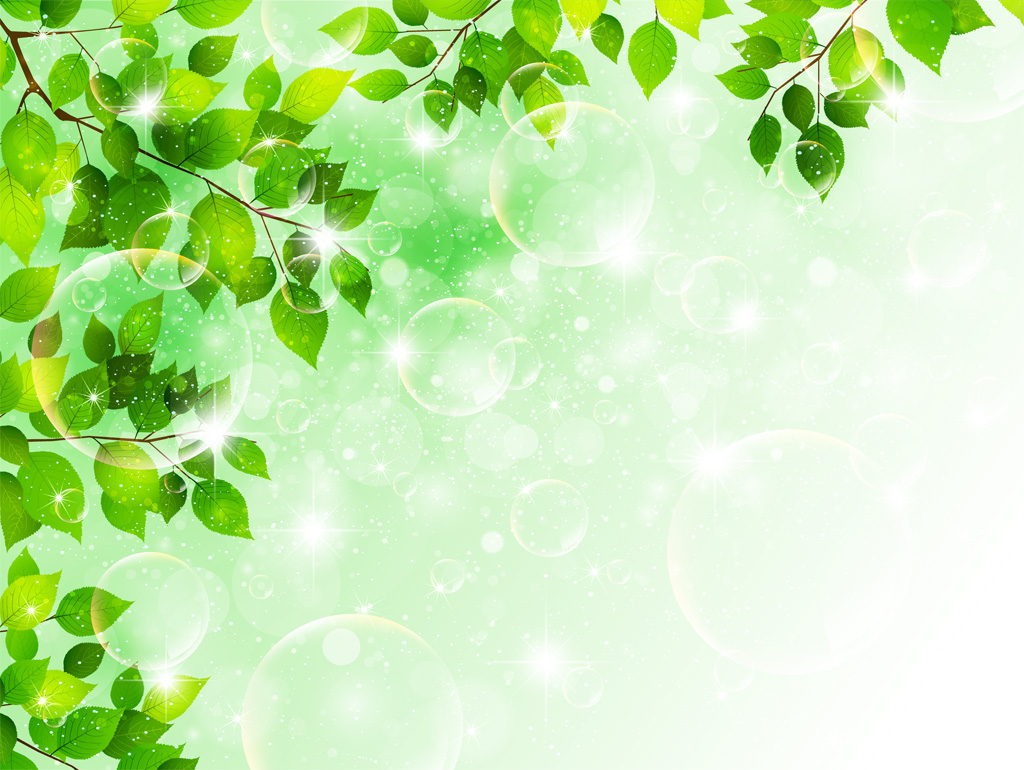 Почему мы выбрали эту тему?
Наш детский сад - это новое современное учреждение, в котором  созданы все необходимые условия для гармоничного развития детей дошкольного возраста. Но территория детского сада еще пока не полностью освоена. Поэтому у нас появилось желание изменить среду территории детского сада, создать индивидуальный и стильный облик дошкольного учреждения, создать условия для полноценного общения ребят с живой природой
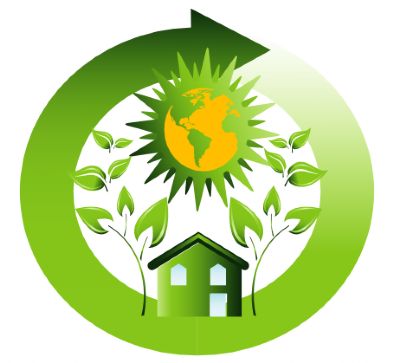 Цель проекта:
Создание дизайн-проекта по благоустройству и озеленению 
территории детского сада.
Задачи проекта:
 создать макет территории нашего детского сада;
 узнать, какие растения  пригодны для создания зеленых тематических зон нашего детского сада;
 разработать дизайн экологических тематических зон: «Цветочные часы», «Огород лекарственных растений»;
 разработать памятку сборщика лекарственных растений; 
 разработать модель экологически чистого источника энергии для освещения тематических зон.
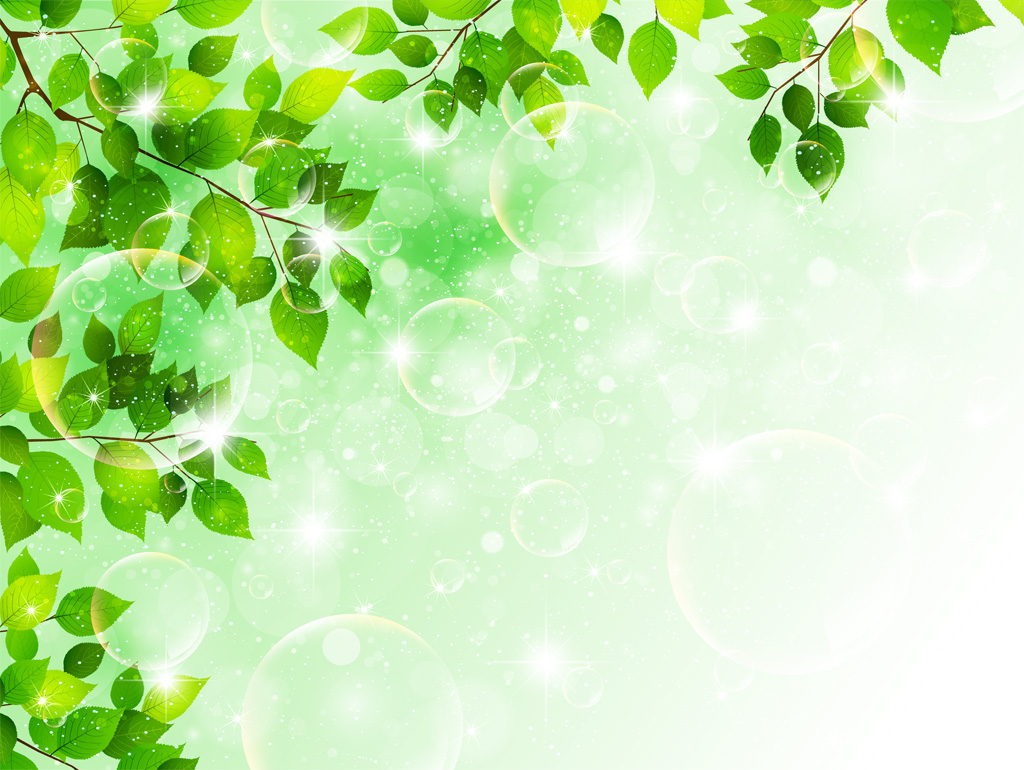 Этапы нашей работы:
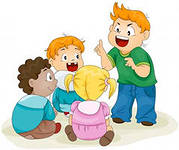 1 этап – мы объединились в команду, придумали название и девиз, обсудили, что и как нам предстоит делать.

2 этап – совместно со взрослыми искали нужную нам информацию, оформляли альбомы, разрабатывали дизайн-проект для нашего детского сада

3 этап- поделились тем, что мы узнали и придумали, с нашими близкими и другими детьми детского сада.
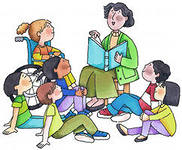 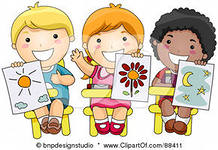 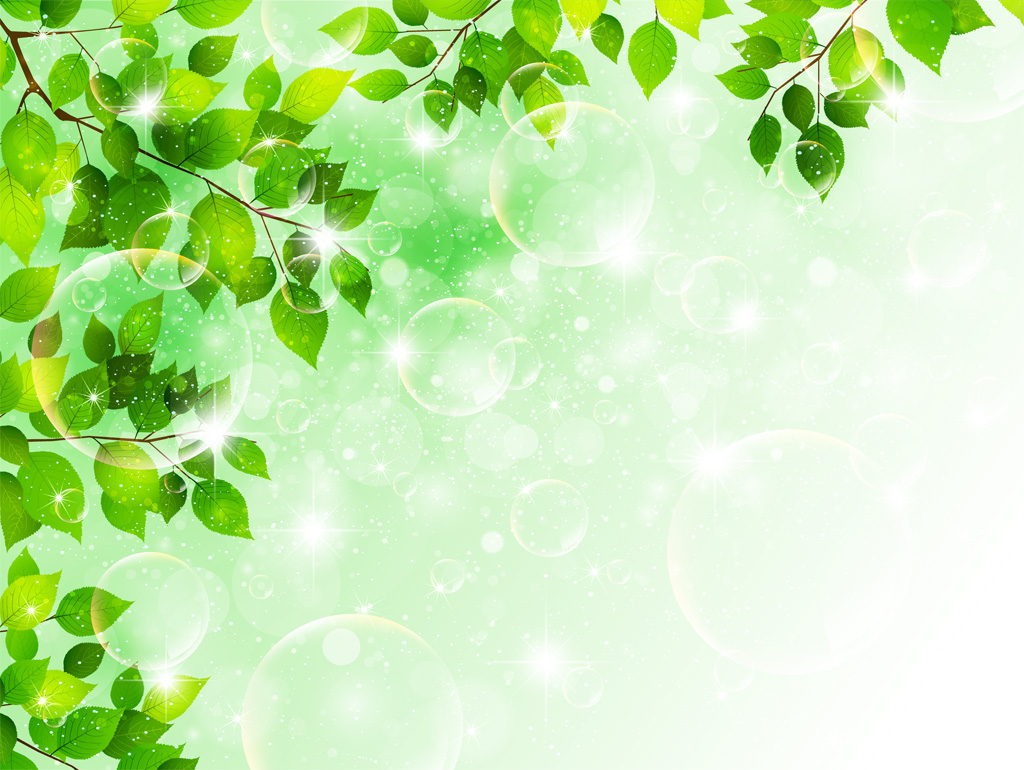 Что мы делали:
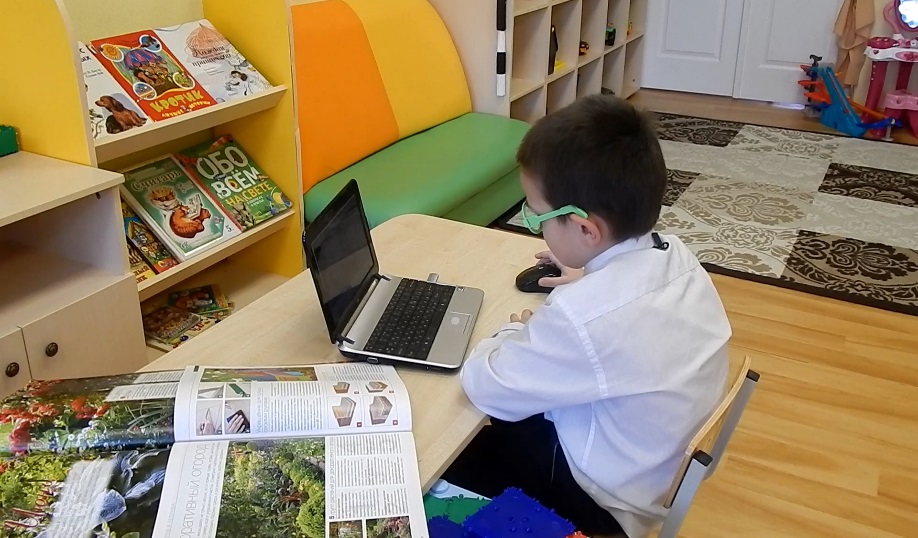 1 Оформляли альбомы: «Цветочные часы» и «Огород лекарственных растений» с памяткой сборщика лекарственных растений.
 2 Сначала наш проект родился на бумаге, затем из конструктора «ТИКО»  собрали мини-макет здания нашего детского сада и прогулочных веранд на участках.
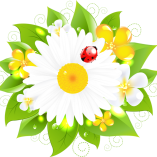 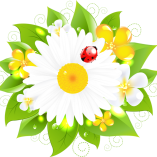 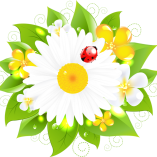 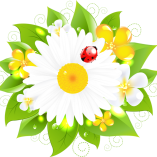 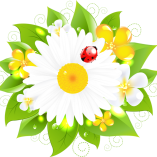 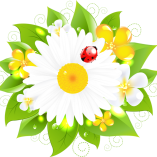 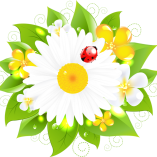 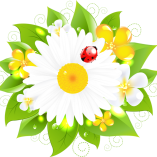 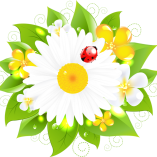 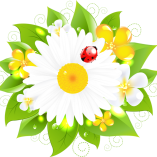 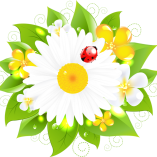 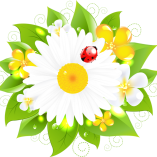 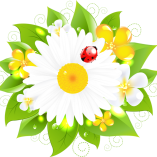 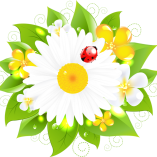 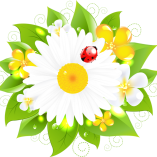 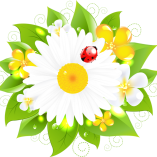 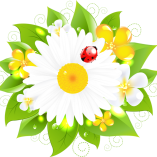 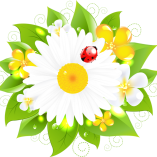 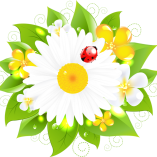 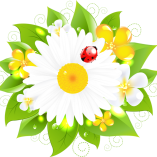 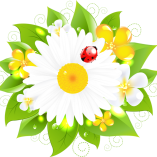 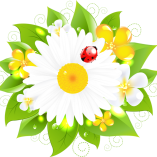 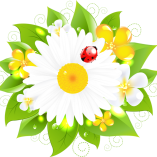 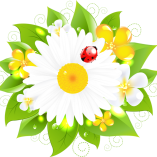 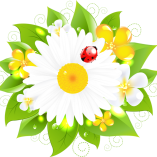 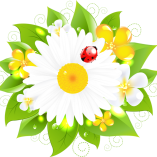 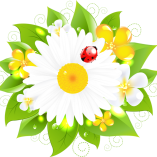 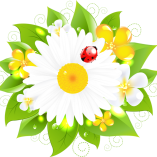 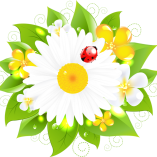 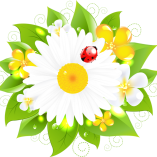 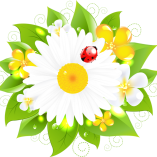 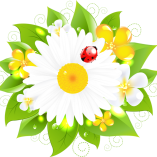 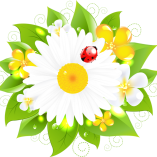 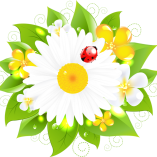 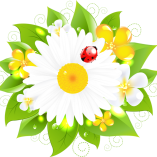 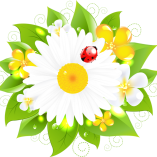 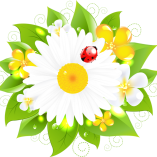 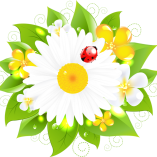 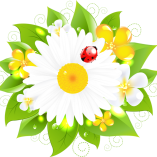 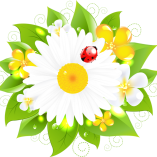 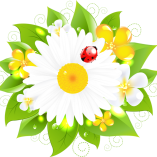 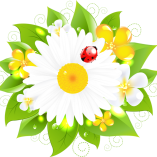 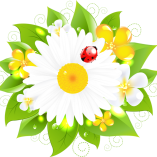 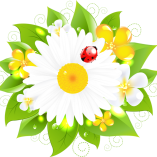 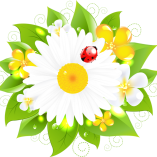 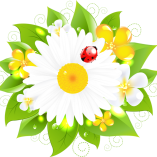 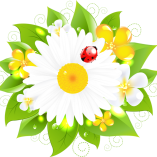 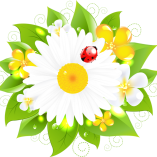 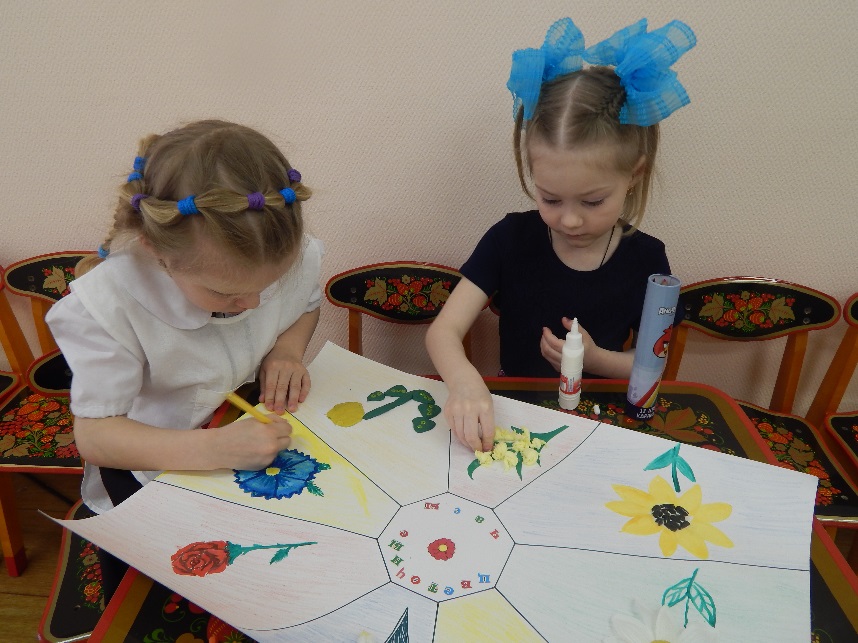 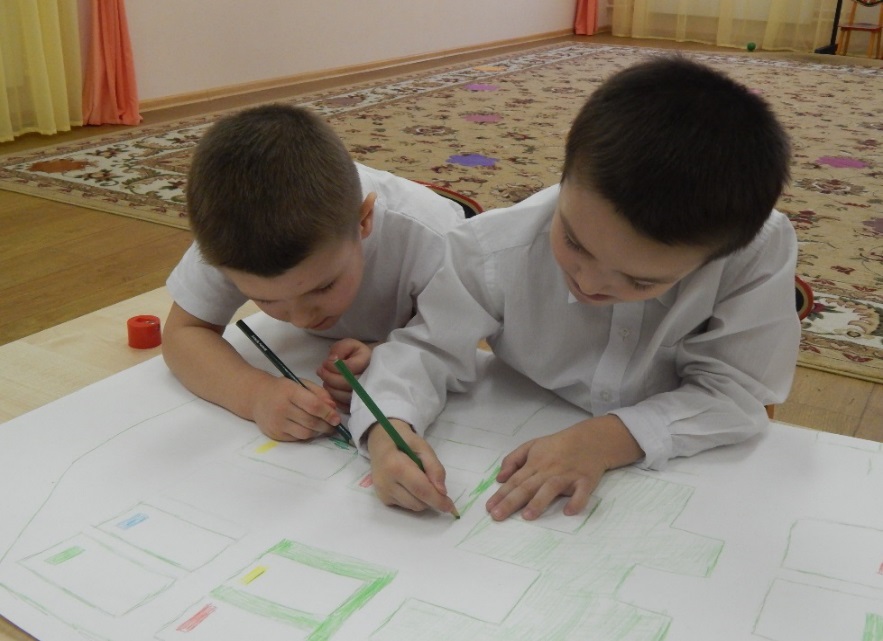 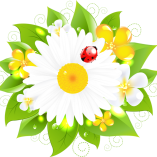 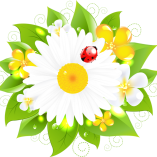 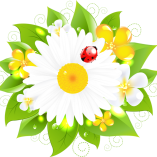 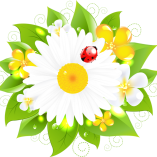 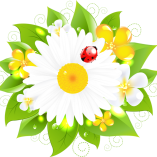 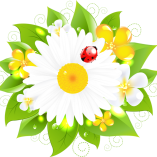 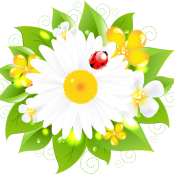 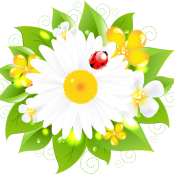 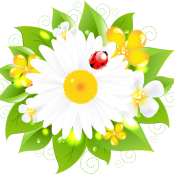 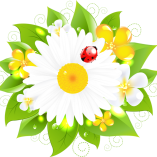 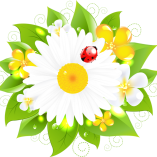 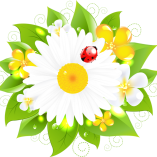 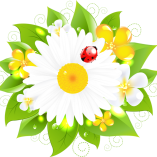 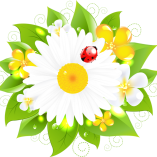 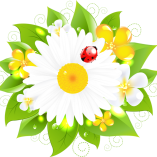 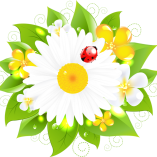 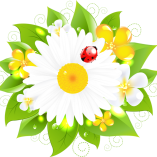 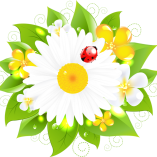 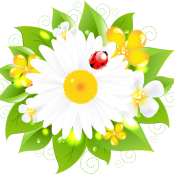 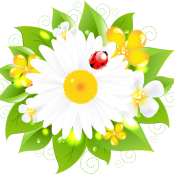 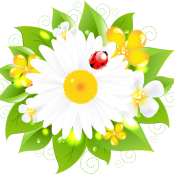 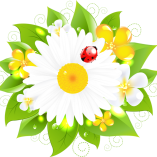 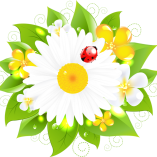 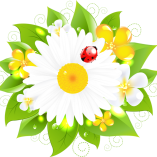 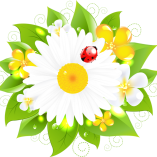 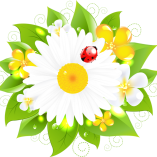 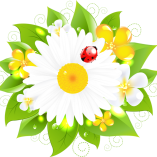 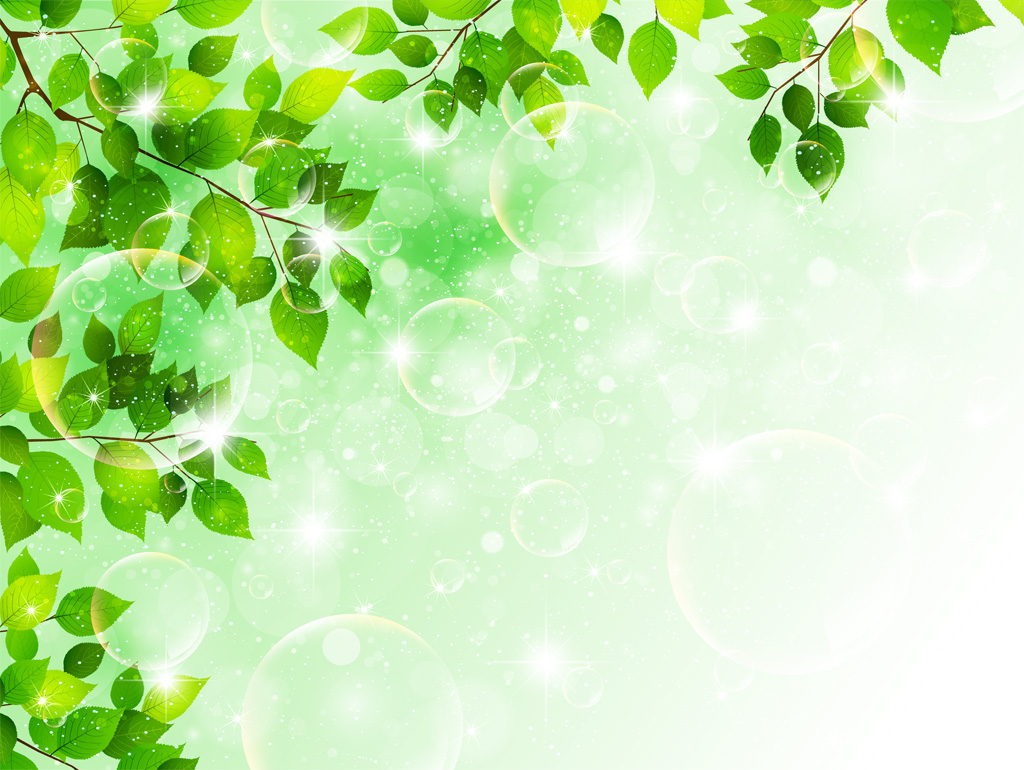 Что мы делали:
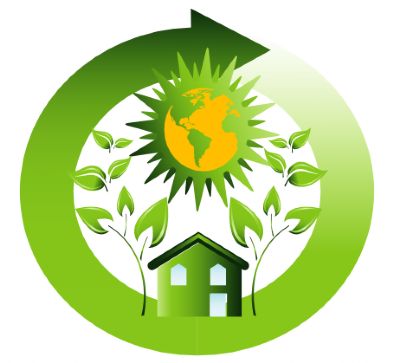 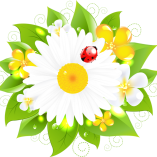 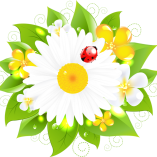 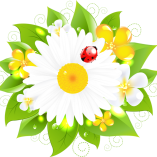 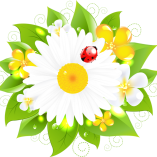 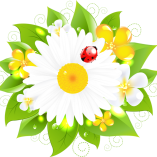 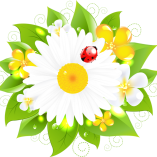 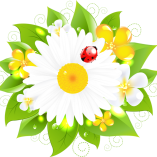 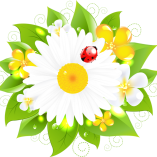 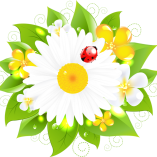 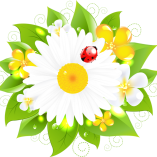 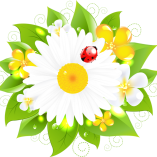 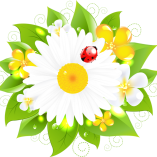 3 На макете обозначили место под будущие «цветочные часы» и «огород лекарственных растений» и изготовили их  из бросового материала – старых цветочных гирлянд и кусочков искусственного газона;
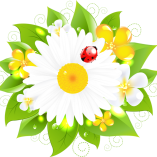 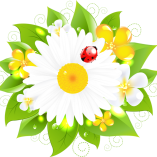 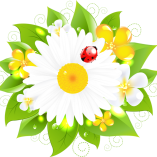 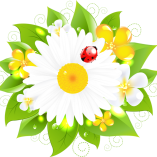 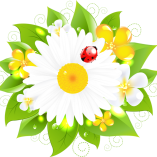 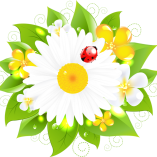 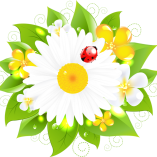 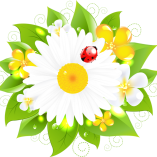 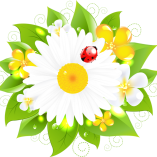 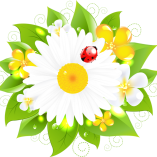 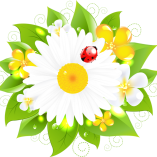 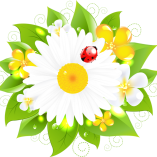 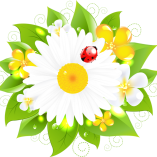 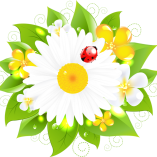 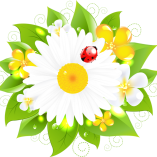 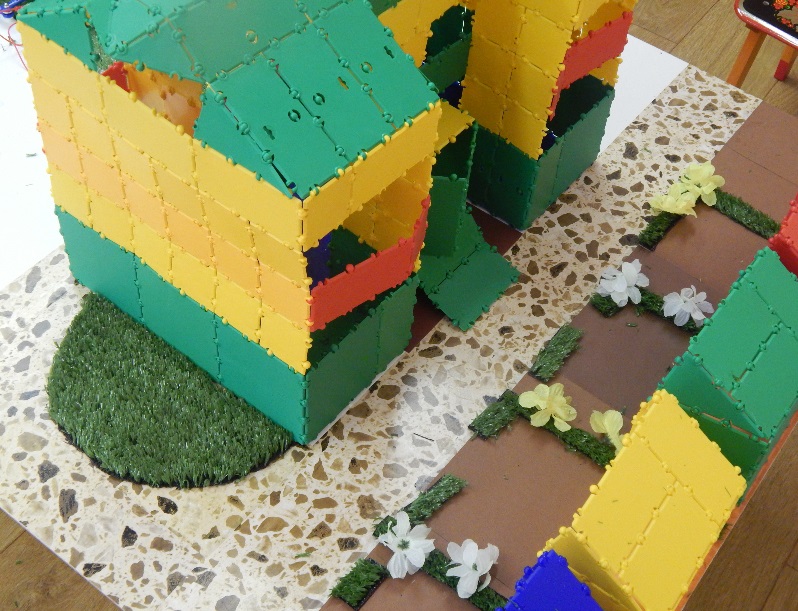 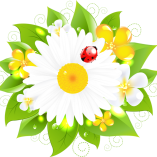 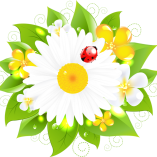 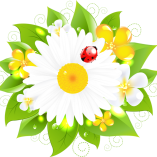 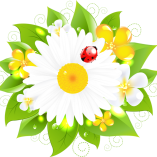 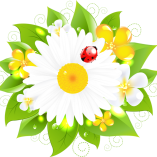 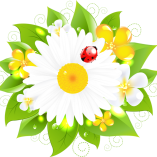 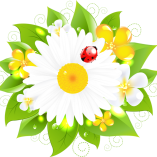 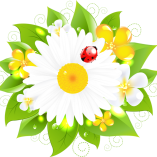 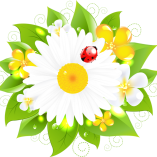 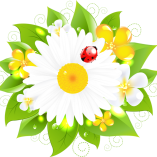 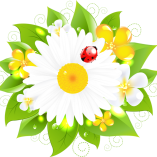 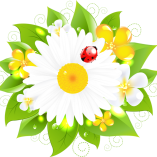 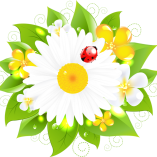 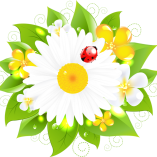 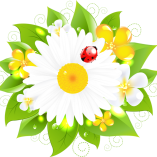 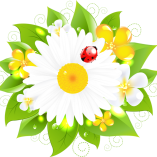 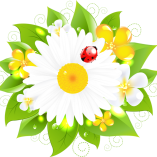 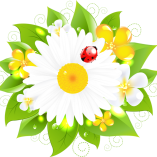 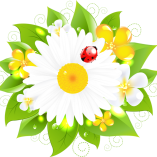 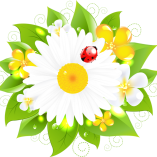 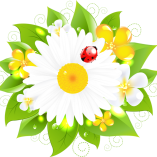 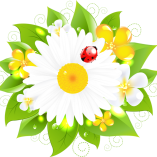 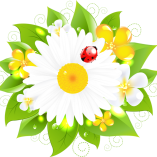 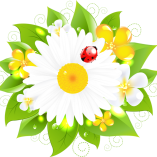 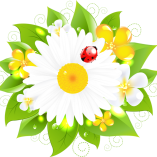 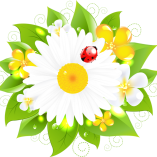 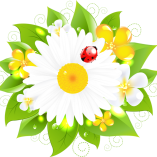 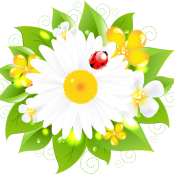 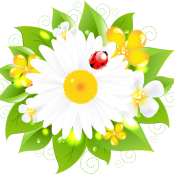 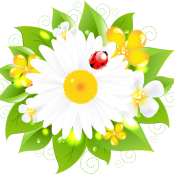 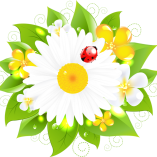 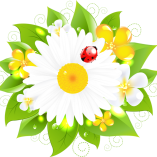 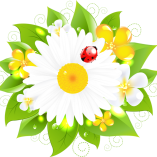 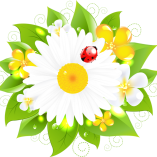 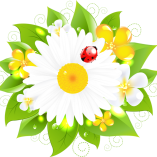 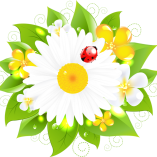 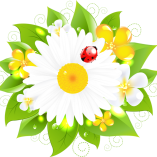 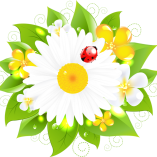 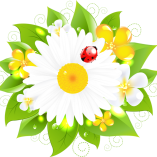 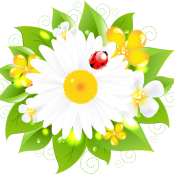 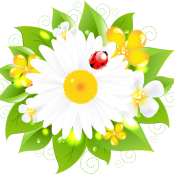 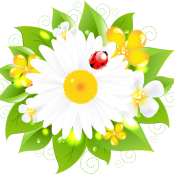 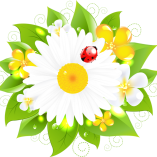 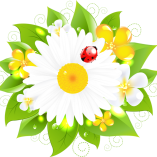 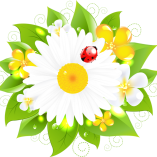 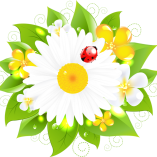 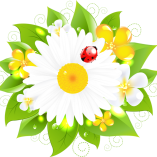 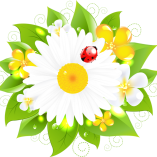 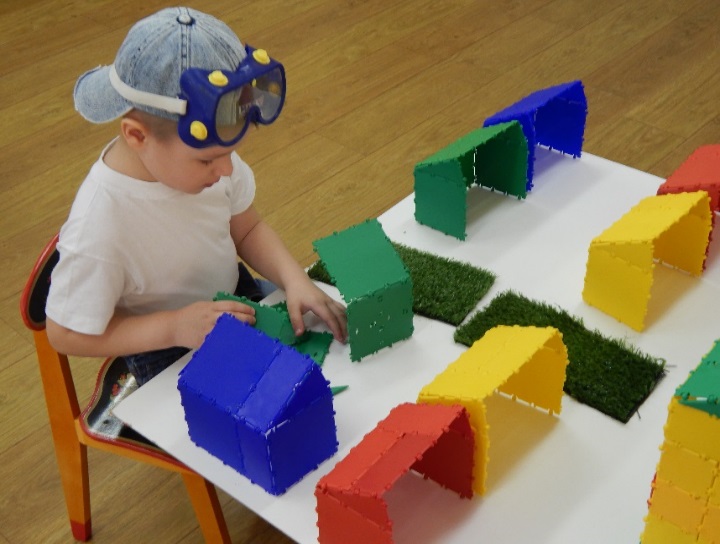 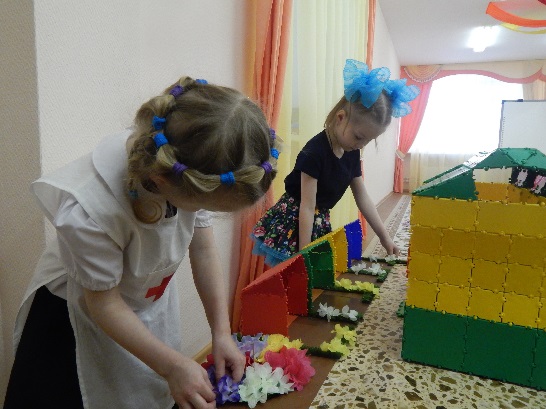 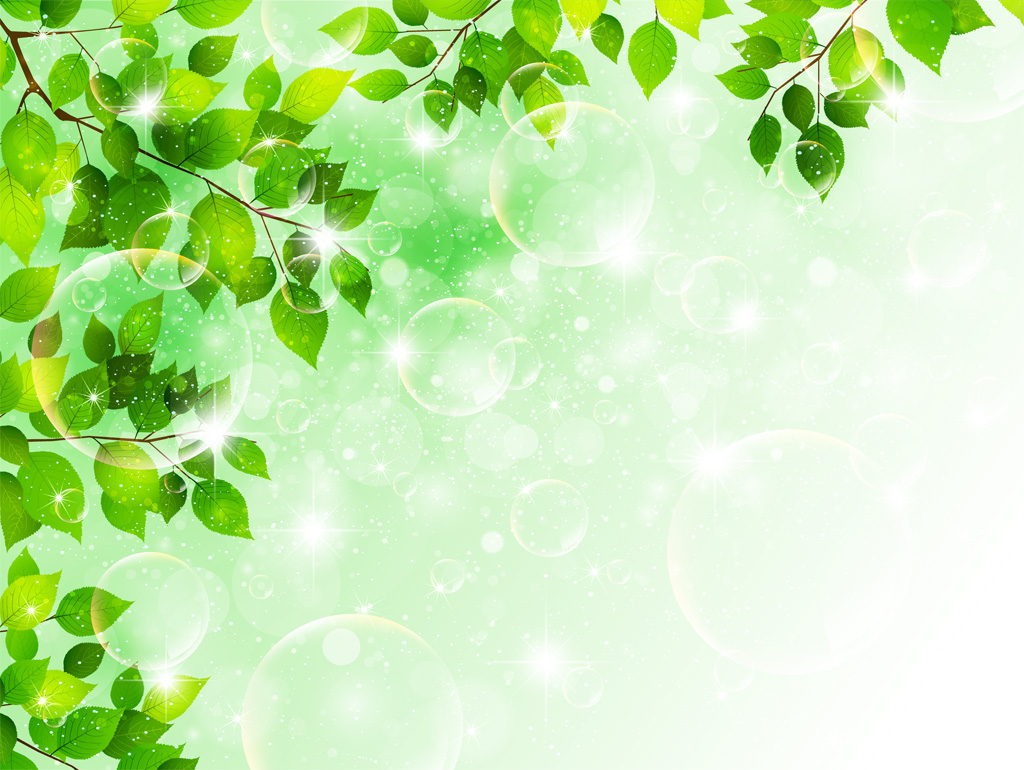 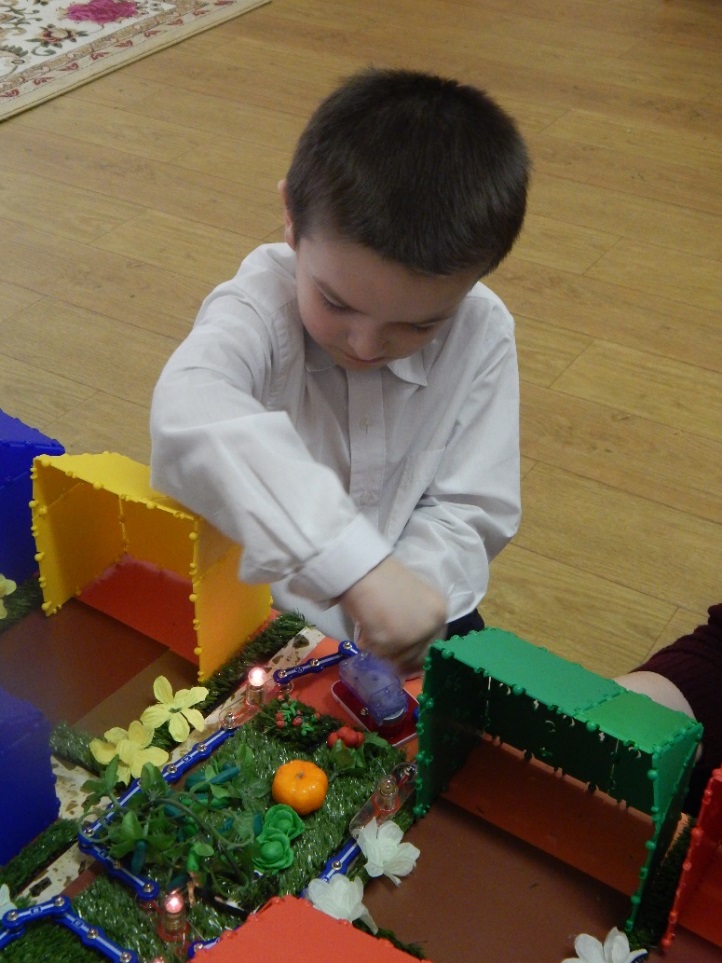 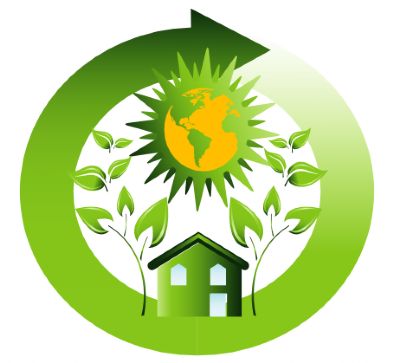 Что мы делали:
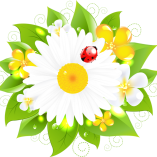 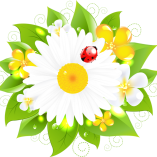 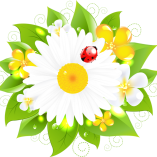 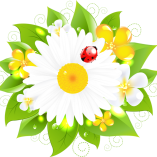 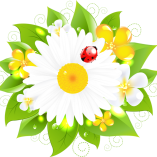 4 Из конструктора «Знаток» собрали электрическое освещение для наших «зеленых» зон на альтернативных источниках энергии – солнечных батареях и ручном генераторе .
Все вместе собрали все детали в единое целое
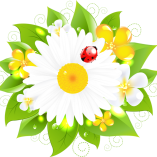 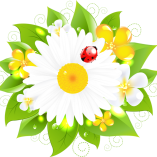 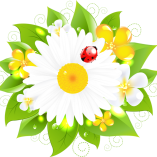 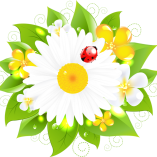 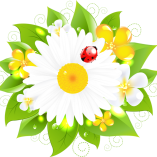 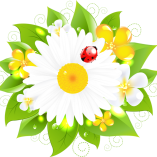 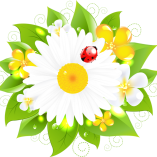 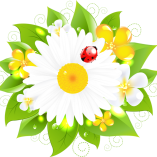 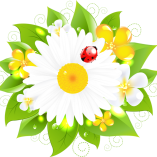 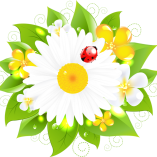 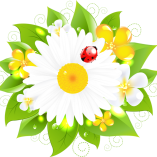 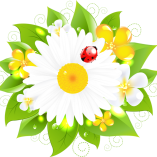 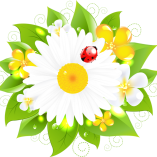 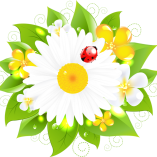 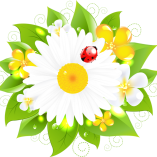 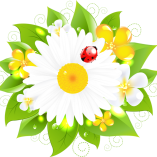 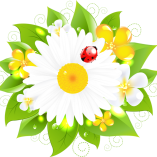 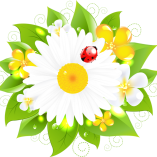 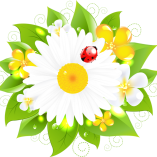 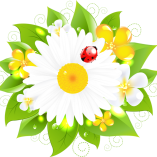 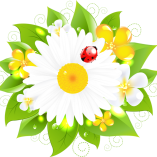 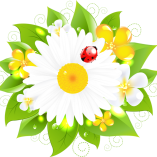 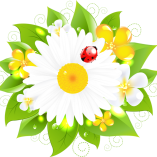 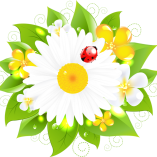 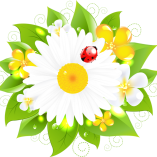 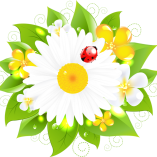 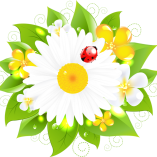 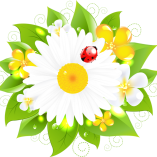 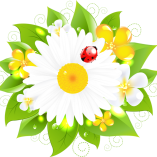 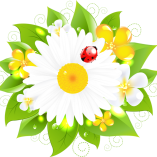 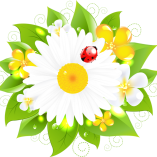 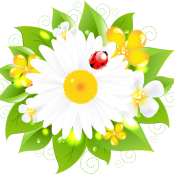 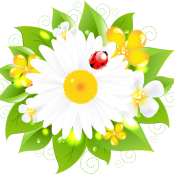 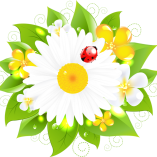 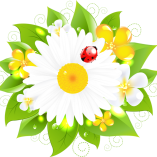 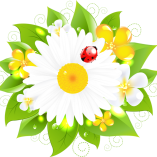 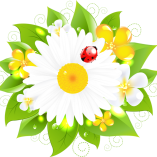 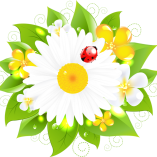 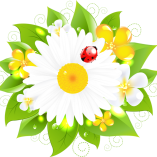 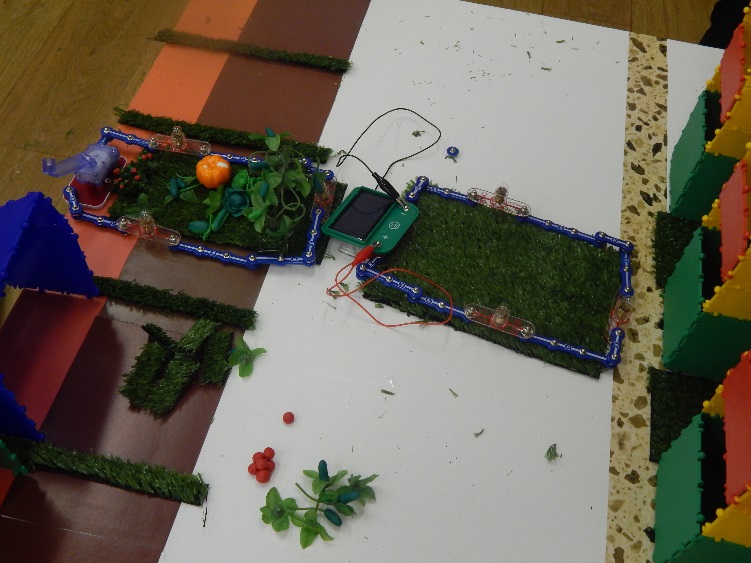 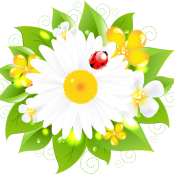 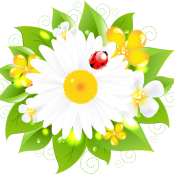 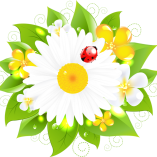 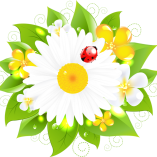 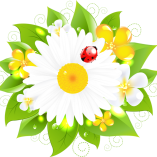 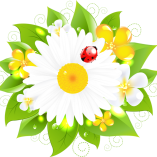 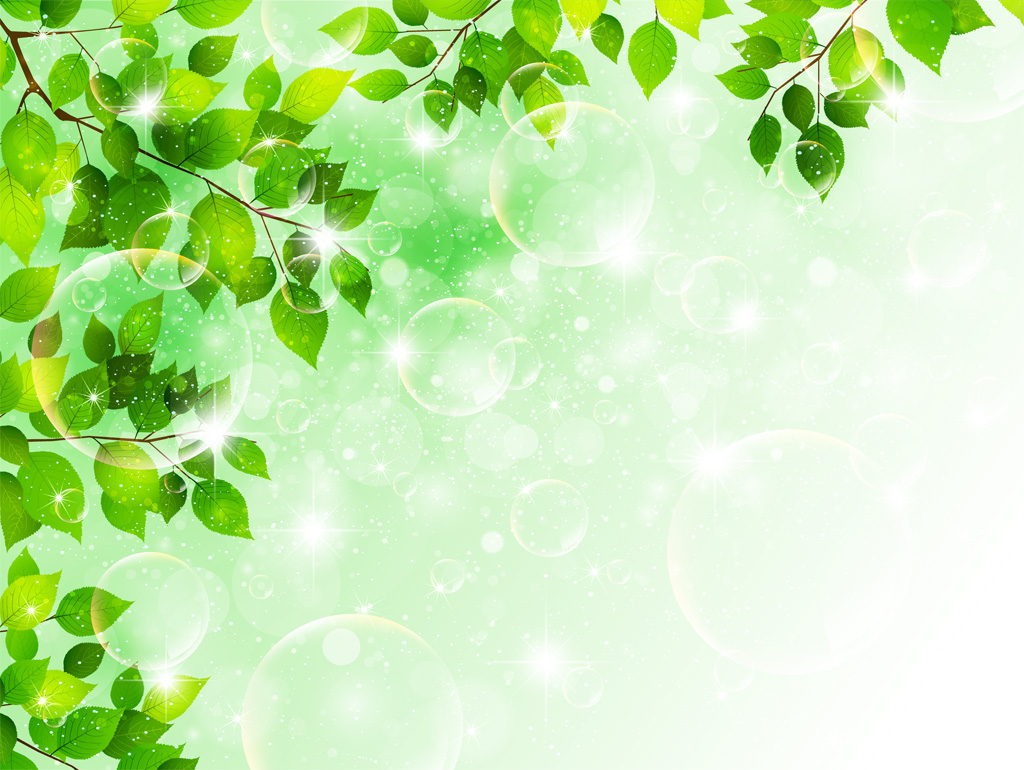 Все вместе собрали все детали в единое целое
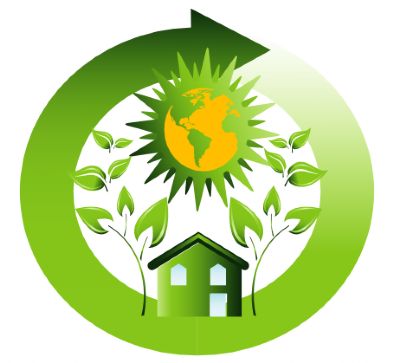 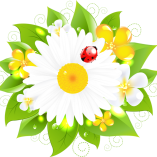 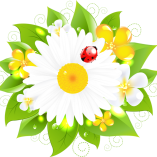 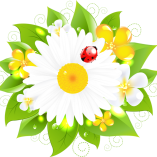 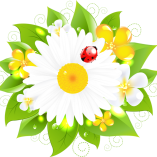 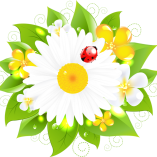 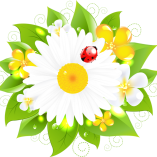 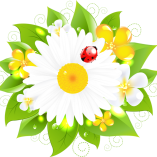 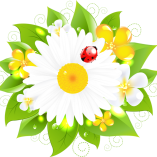 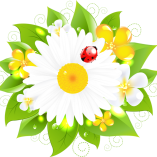 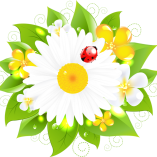 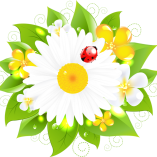 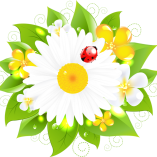 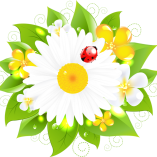 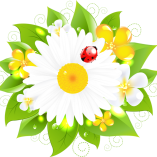 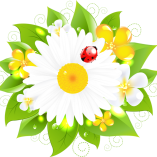 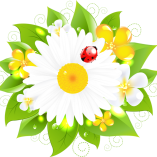 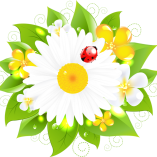 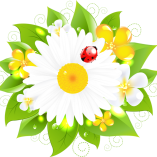 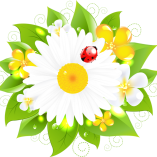 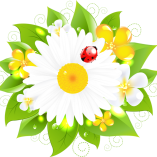 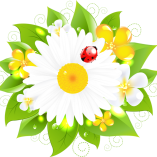 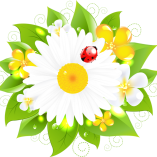 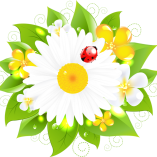 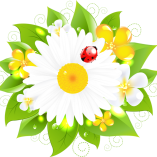 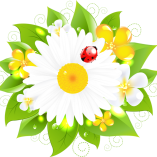 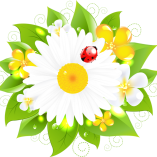 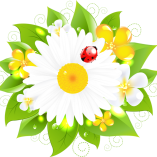 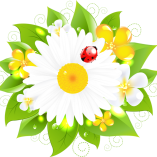 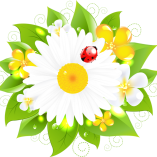 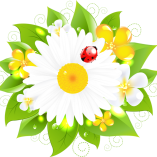 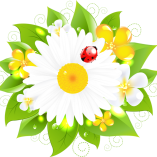 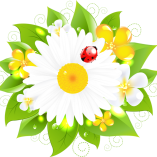 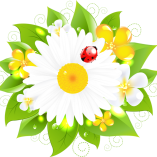 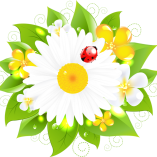 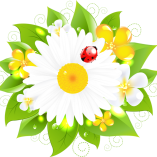 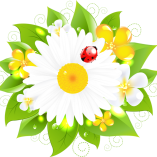 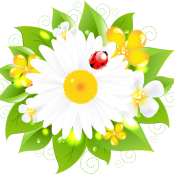 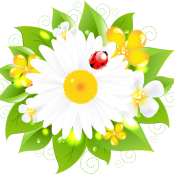 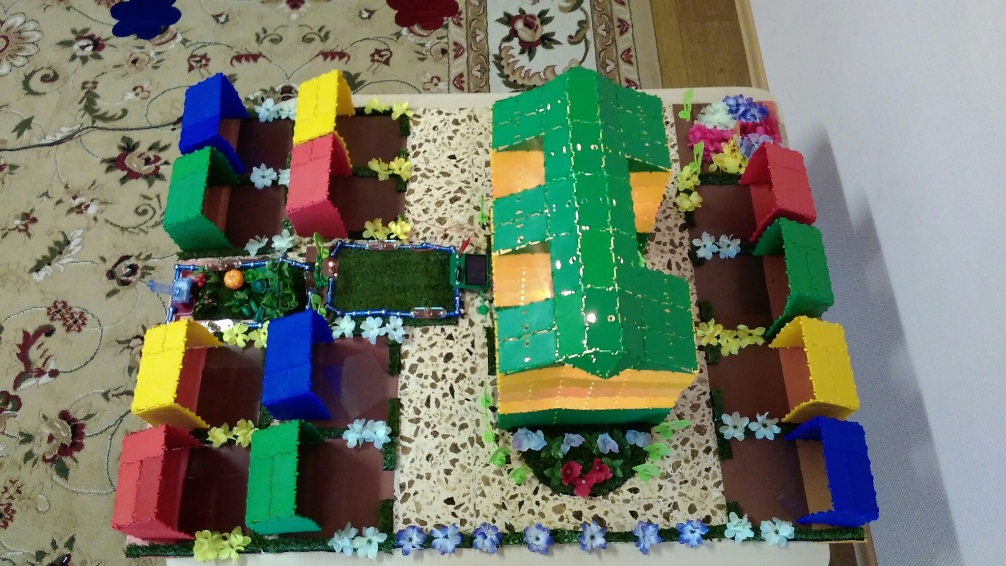 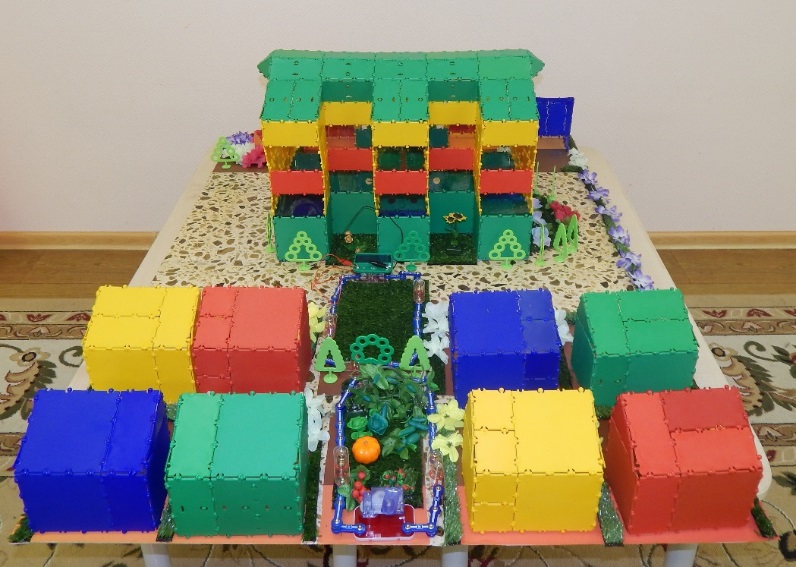 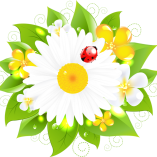 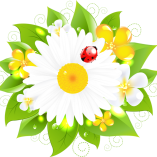 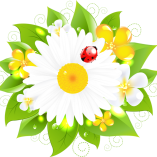 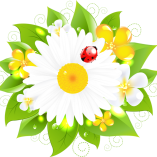 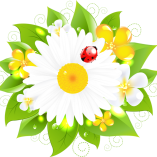 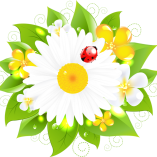 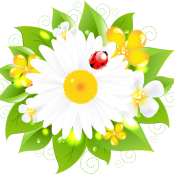 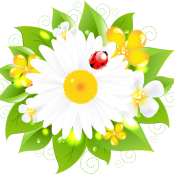 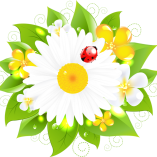 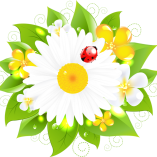 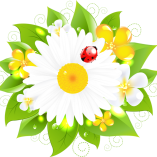 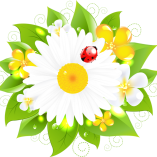